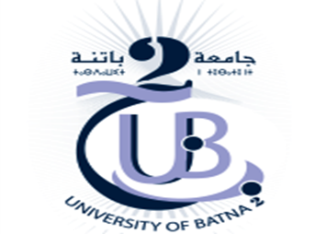 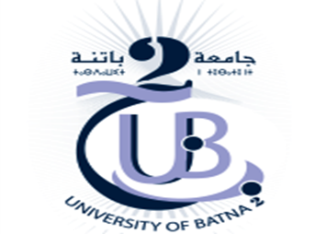 Université Batna -2-                                                                                                                                                                                                         Faculté des Lettres  et des Langues  Etrangères                                                                                       Département de langue françaiseNiveau: Troisième Année LMDMatière: LinguistiqueSemestre: VIGroupes: 1Enseignante:  BOUSSAD AssiaAnnée Académique: 2020/2021
INITIATION A LA PRAGMATIQUE
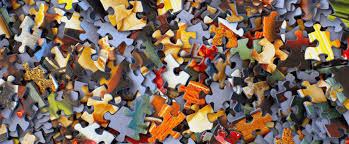 Rappel  ETYMOLOGIquedu grec "pragmatikos", signifie: « relatif à l’action »
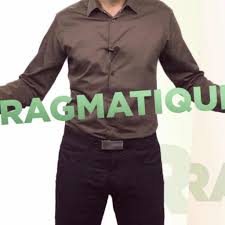 Vidéo à visualiser

[Décortiquons le mot «Pragmatique»]
                 Par
 Guillaume Terrien, champion de France de l'orthographe.

https://www.orthodidacte.com/videos-francais/decortiquons-le-mot-pragmatique/
Essai de définitionNombreuses sont les définitions qui révèlent des difficultés relatives à  la délimitation de la portée et de l’objet d’étude de ce domaine.
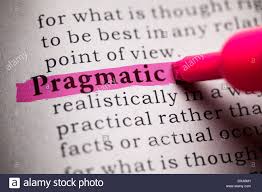 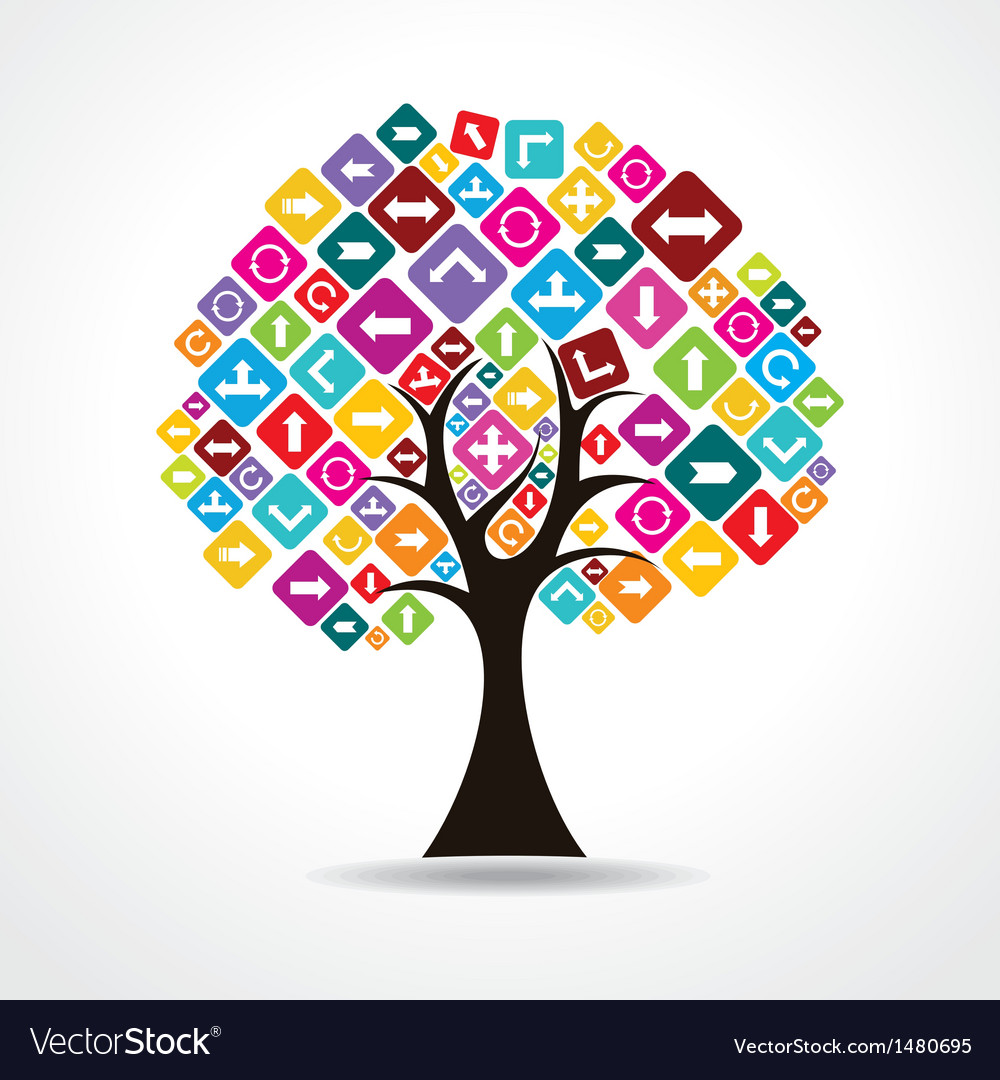 La pragmatique  désigne •«un carrefour interdisciplinaire » (Neveu.F) •« un fourre-tout » (Kleiber;G) •« une poubelle pragmatique » (Bar Hillel) •«une  auberge espagnole»(Kerbrat-Orecchioni.C)   •« l’entrecroisement d’un certain nombre       d’idées –forces »(Maingueneau.D)                                 …
Et la liste resteouverte…• « La pragmatique explique le foisonnement parfois hétérogène des disciplines qui se revendiquent d’elle »(BRACOPS.M)                                          …
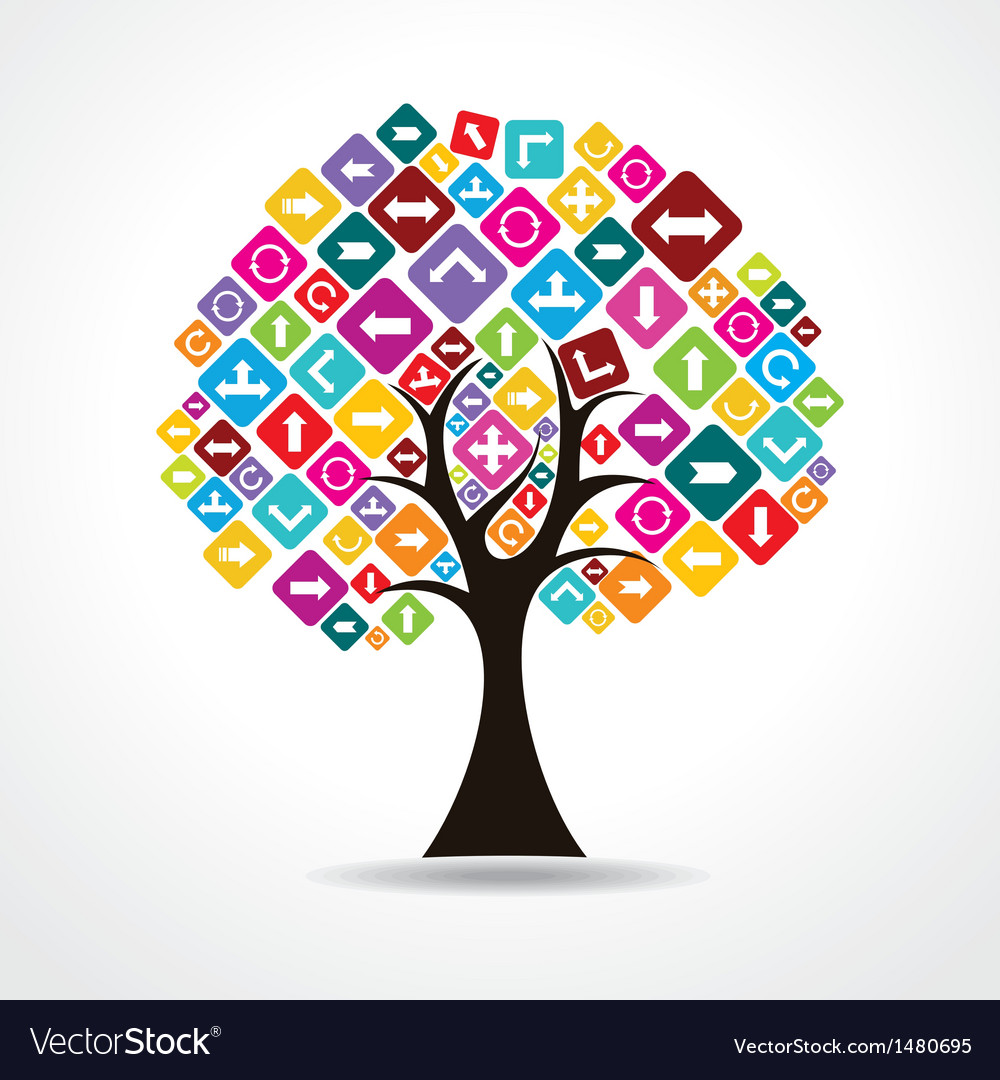 Armengaud, F.(2007) estime que la pragmatique est d’abord une tentative de réponse à des questions comme celles-ci:
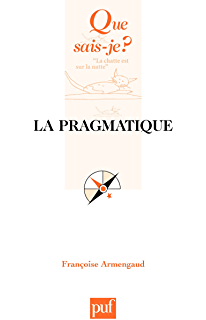 Que faisons-nous lorsque nous parlons?Que disons-nous exactement lorsque nous parlons?Qui parle et à qui?Qui parle et avec qui? Qui parle et pour qui?Comment peut-on avoir dit autre chose que ce que l’on voulait dire?…
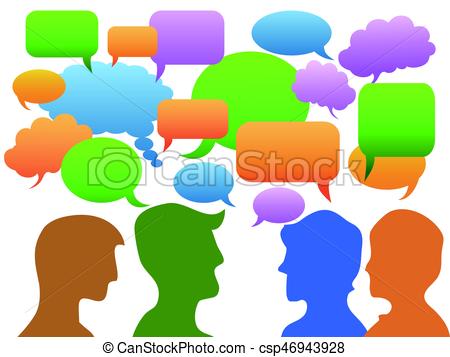 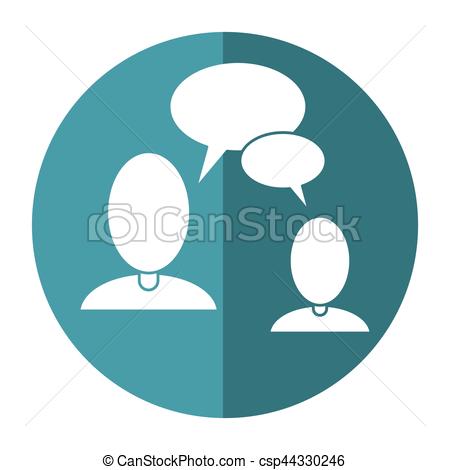 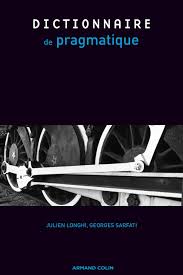 Dans leur dictionnairede pragmatique,publié en 2012, Longhi.J et Sarfati.G posent que:
Pragmatique désigne un ensemble de recherches qui s’inscrivent globalement dans le paradigme de la communicabilité en rupture avec l’ontologie de la représentation et la philosophie du langage classique.
[ … ]
Cette désignation commode recouvre surtout un continuum de théories, si bien qu’il serait plus approprié de parler de perspective pragmatique en sciences sociales. (Longhi et Sarfati ,2012, p125)
De leur côté, Charaudeau, P. & Maingueneau, D. (2002)considèrent que:La pragmatique, comme discipline, vise à étudier les phénomènes qui relèvent du « composant pragmatique »
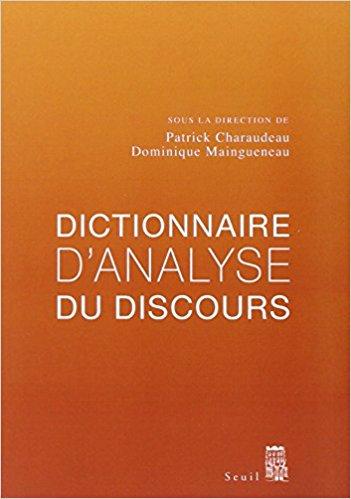 Les auteurs précisent que ce composant pragmatique traite des processus d’interprétation en contexte: qu’il s’agisse de la référence, des embrayeurs, ou des déterminants du nom, qu’il s’agisse de la  force illocutoire de l’énoncé, de sa prise en charge par le locuteur (l’énoncé peut être ironique, par exemple), des implicites qu’il libère, des connecteurs ,etc (Charaudeau, P.& Maingueneau, D. 2002, p 455-456)
De manière tout à fait générale, le dictionnaire encyclopédique de pragmatique (1994) stipule:
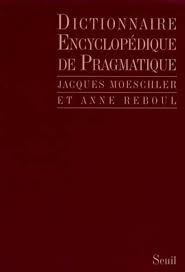 La pragmatique est l’étude de l’usage du langage, par opposition à l’étude du système linguistique, qui concerne à proprement parler la linguistique. (Moeschler .J et  Reboul.A, 1994,p17)
Dans leur ouvrage, Introduction à la linguistique contemporaine, Moeschler.J et Auchlin.A (2009) précisent:
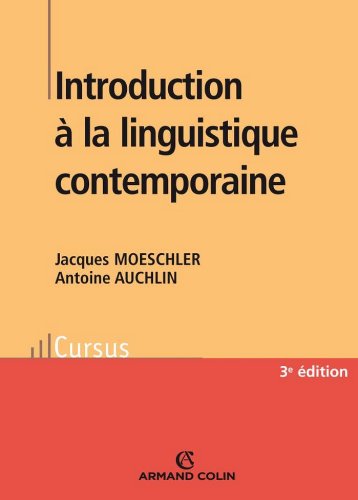 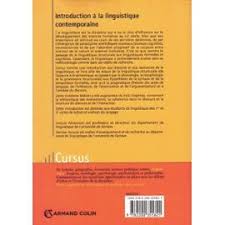 La pragmatique est le domaine qui étudie l’usage qui est fait de la langue dans le discours et la communication, et vise à décrire l’interaction entre les connaissances linguistiques fournies par les différentes unités linguistiques et les connaissances extralinguistiques (ou contextuelles) nécessaires pour comprendre les phrases énoncées . 
(Moeschler, J. & Auchlin ,A. 2009,p18)
Des frontières de la pragmatique…La question des limites de ce domaine soulève une problématique épineuse. Maingueneau (2009) se demande: -La sémantique peut-elle  être séparée de la pragmatique?-Doit- on distinguer le sens proprement dit de sescontextes d'utilisation ???
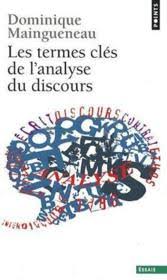 De son côté Armengaud, F met l’accent sur diverses controverses internes de la pragmatique et s’interroge sur son statut:-Hétérogène ou unifiée?-Intégrée ou autonome?
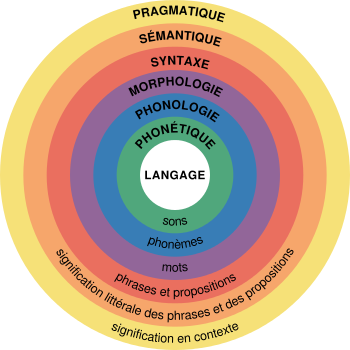 A LIRE ATTENTIVEMENT
En tout état de cause, l’un des buts de la pragmatique est d’expliquer, à l’aide de principes généraux et non linguistiques, les conclusions qu’on est amené à tirer pour comprendre les énoncés.
Enfin, s’intéresser à l’usage des énoncés et à leur sens revient à s’intéresser au discours, à savoir aux mécanismes qui gouvernent la mise en relation des énoncés permettant à l’auditeur de récupérer les buts et les intentions du locuteur. (Moeschler, J. & Auchlin ,A. 2009,p18)
GENESELe mot pragmatique a été utilisé pour la première fois comme composante de la sémiotique par Morris en 1938.
1-La syntaxe : concerne les relations entre les signes 2-La sémantique: traite du rapport des signes avec le monde.3-La pragmatique: l’étude des signes dans leurs rapports avec leurs utilisateurs.
Principaux modèles de la perspective pragmatiqueIl importe de rappeler qu’il n’ y a pas une seule pragmatique mais des « pragmatiques ».
Dans ce qui suit, un survol des modèles les plus illustres avec l’évolution de la théorie des actes de langage qui en constitue le « pivot »
I- La pragmatique analytique austin, searle.
II- La pragmatique radicale   GRICE
III- La pragmatique cognitiviste sperber & wilson
IV- La pragmatique intégréeANSCOMBRE &ducrot
1- La pragmatique analytique austin, searle, 1-austin2-searle
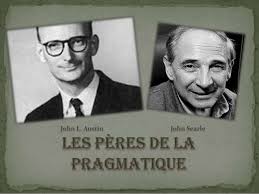 1-John langshow AUSTIN  (1911-1960)    1                                       2                                 3
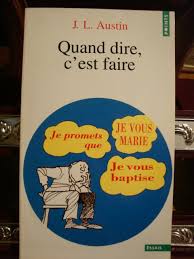 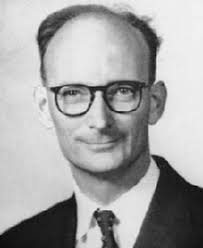 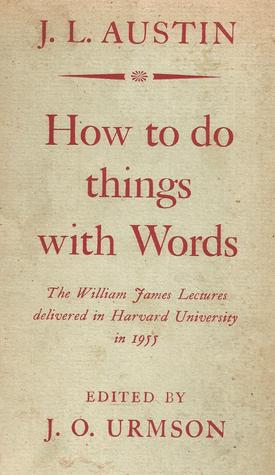 La pragmatique naît en 1955 à Harvard, lorsque John Austin a introduit la notion nouvelle d’ « actes de langage ».
Austin, en oppositionavec cette conception «vériconditionnaliste » défend une vision beaucoup plus «opérationnaliste», selon laquelle le langage sert à accomplir des actes.
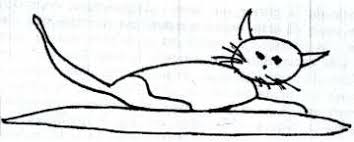 1-1-Constatif vs Performatif
(a)  Le chat est sur le paillasson
(Exemple+illustration  empruntés à Searle) 


(b) Je te promets que je t’emmènerai au cinéma demain (Moeschler)
A la suite de Moeschler, J. & Auchlin ,A. (2009), on obtient le schéma suivant:
La sémantique traite des aspects vériconditionnels de la phrase
La pragmatique traite des aspects non- vériconditionnels  de la phrase énoncée
La pragmatique= le sens de la phrase énoncée – les conditions de vérité.
1-2-Le langage en actesSuite à l’annulation de l’opposition constatif vs performatif, Austin (1962), un acte de langage peut être analysé selon trois dimensions :
AUTREMENT  DIT:a-L'acte locutoire par lequel on produit  des signes. b-L'acte illocutoire correspond au pouvoir transformateur du dire.c-L'acte perlocutoire est relatif à l'effet consécutif à l’acte de dire.
EXAMINONS L’EXEMPLE SUIVANT:Il y a un chien de garde.
Il y a un chien de garde.

			= acte locutoire
				SENS
			= acte illocutoire
			FORCE ILLOCUTOIRE
			= acte perlocutoire
				EFFET
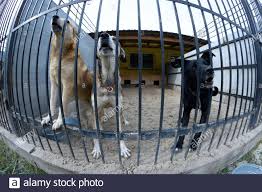 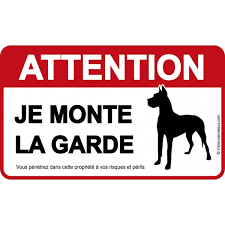 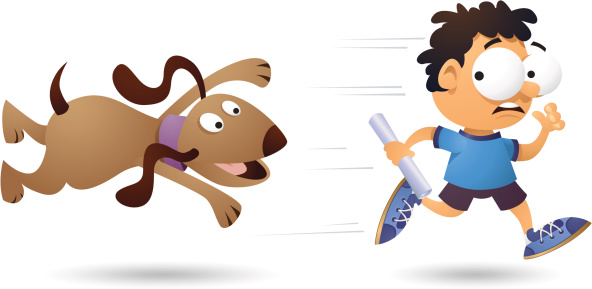 A RETENIR…Moeschler, J. (2000:145) résume les définitions de ces trois types d’actes de la manière suivante:
a.L’acte locutoire : est accompli par le fait de dire quelque chose. b.L’acte illocutoire : est accompli en disant quelque chose. c.L’acte perlocutoire : est accompli par le fait de dire quelque chose.
1-3- Les actes illocutoires selon Austin a. les verdictifs ou actes juridiques (acquitter, condamner, décréter, etc.) ;b. les exercitifs (dégrader, commander, ordonner, pardonner, léguer, etc.) ;c. les promissifs (promettre, faire vœu de, garantir, parier, jurer de…, etc.) ;d. les comportatifs (s’excuser, remercier, déplorer, critiquer, etc.) ;e. les expositifs (affirmer, nier, postuler, remarquer, etc.).
2-John SEARLE (1932)
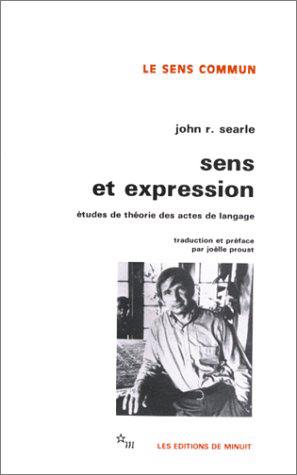 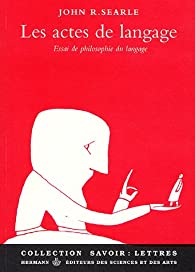 distinguant deux parties dans un énoncé:  le marqueur du contenu propositionnel  le marqueur de force illocutionnaire
2-2Les des actes de langage selon Searle(1969) 1-les  représentatifs (assertion, affirmation, etc.) ;2. les directifs (l’ordre, demande, conseil, etc.) ;3. les promissifs (promesse, offre, invitation, etc.) ;4. les expressifs (félicitation, remerciement, etc.) ;5. les déclaratifs (déclaration de guerre, nomination, baptême, etc.).
Il importe de souligner que la plupart des tentatives actuelles de formalisation de la théorie des actes de langage se réfèrent aux théories de Searle.
III-La pragmatique radicale(autonome par rapport à la linguistique) Paul GRICE (1913-1988)
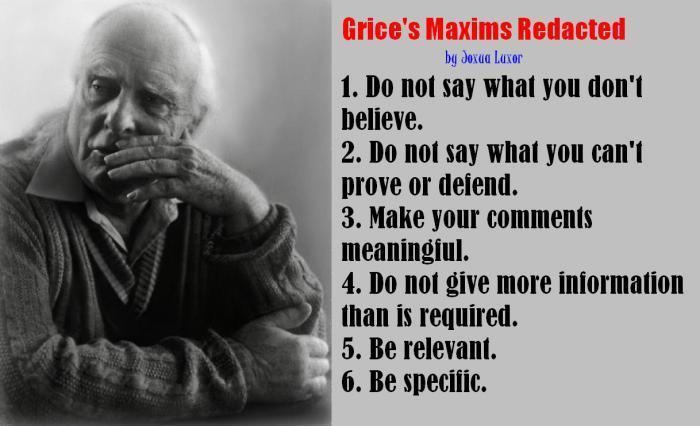 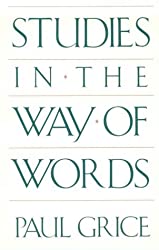 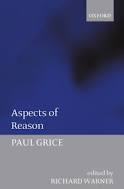 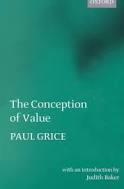 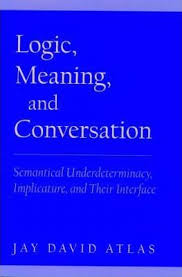 Grice (1975) se détache des modèles d’Austin (1970) et de Searle (1969) vus précédemment.
Il défend la mise en œuvre d’un principe d'économie dans le langage visant à ne dire que ce qui est pertinent.
Ce modèle insiste sur le contexte et sur  l’intention de communication
Iii-1- La problématique du contexteEn pragmatique, le contexte est concept cardinal c’est pour cela que la pragmatique est souvent définie comme la science du contexte
Sarfati et Paveau(2003) distinguent différents niveaux du contexte.
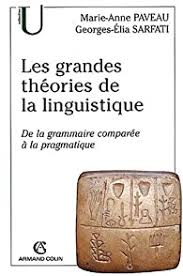 a-le contexte circonstanciel : il correspond à l’environnement physique des pragmatiques. Il tient compte du temps, du lieu, de la nature et de la texture de la communication.b-le contexte situationnel : coïncide avec l’environnement culturel du discours. En tant que tel il définit les critères de validité. Telle expression tenue pour normale dans une culture s’avère induit dans une autre.
c-le contexte interactionnel : caractérise les formes de discours et des systèmes de signe qui l’accompagne. Par exemple : autour de paroles,de gestes, de registre de langue…d-le contexte épistémique ou pré-suppositionnel  recouvre l’ensemble des croyances et valeurs communes au locuteur soit a priori soit a posteriori.
III-2-Les maximes conversationnellesou « gricéennes » 1.La quantité: contribution suffisamment informative2.La qualité:contribution véridique3.La modalité: contribution  claire4.La relation: contribution pertinente
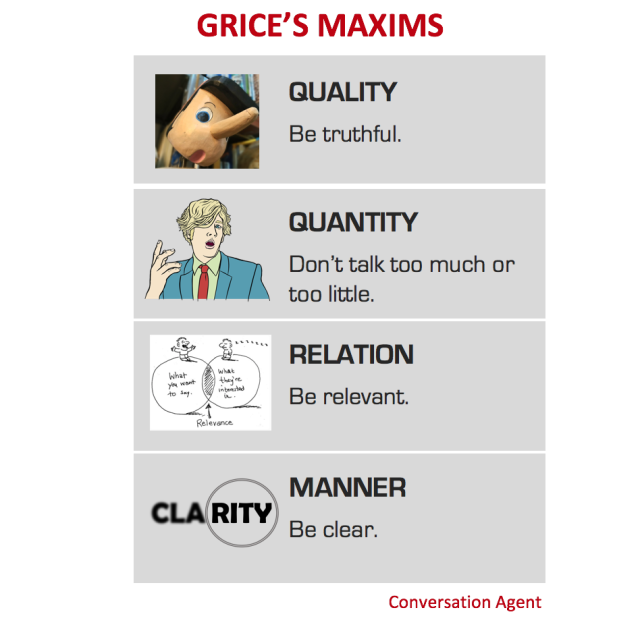 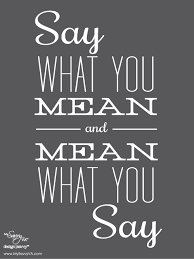 iv-la pragmatique cognitiviste (une science indépendante)
DAN Sperber(1942)
DEIRDRE Wilson (1941)
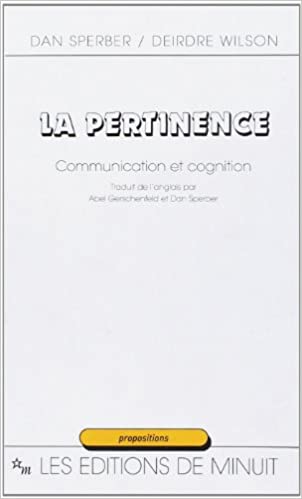 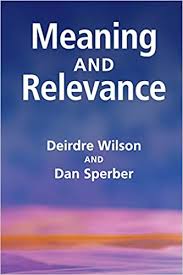 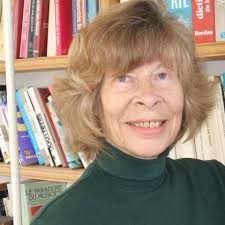 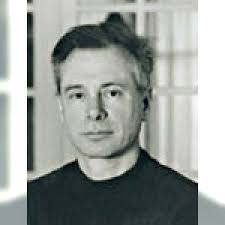 La suggestion de Sperber et de Wilson est basée sur un modèle inférentiel de l’interprétation énonciative. Elle  est élaborée à partir d’une relecture de Grice.
Le modèle inférentiel est décrit selon Moeschler,J & Auchlin.A (2009) comme étant un modèle pragmatique  qui explique comment, à partir, des informations  fournies par l’énoncé et d’autres informations non linguistiques le destinataire est amené à faire telle ou telle hypothèse interprétative.
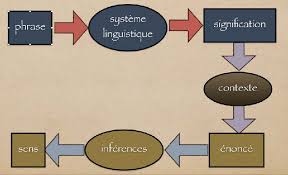 La théorie des actes de langagedans le cadre de la pragmatique cognitiviste (1989)     Sperber et Wilson proposent de réduire les classes d’actes de langage à trois catégories fondamentales décrites par Moeschler .J (2009) comme suit:
a– les actes de dire que correspondent aux phrases déclaratives et notammentaux assertions, aux promesses, aux prédictions, etc. ;
b– les actes de dire de correspondent aux phrases impératives, aux ordres,aux conseils, etc. ;
c– les actes de demander si correspondent aux phrases interrogatives et plus généralementaux questions et aux demandes de renseignement.
Pour en savoir plus sur la                théorie et le                       fonctionnement                          des speech acts…
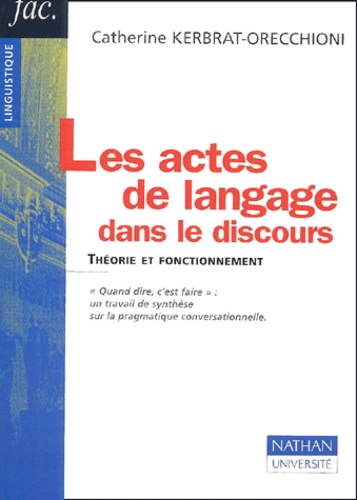 IV- La pragmatique intégrée(intégrée a la  sémantique)claude ANSCOMBRE &oswald  ducrot
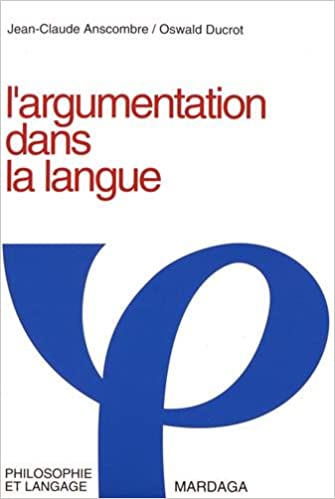 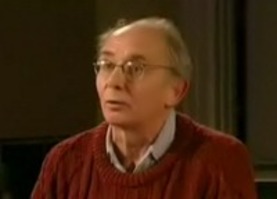 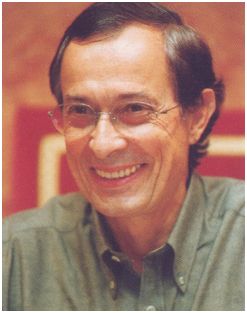 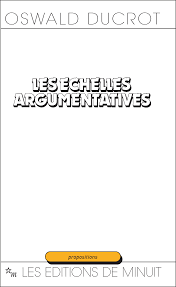 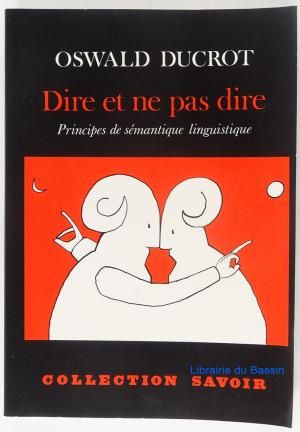 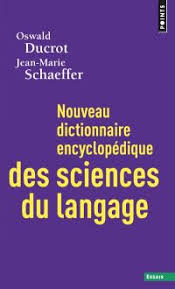 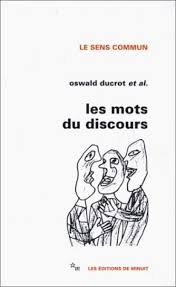 Ce courant s’inspire de la linguistique de l’énonciation initié par E.Benveniste.Le sens du message linguistique dépend de son énonciation. En effet, la structure de la langue reflète son énonciation.
Iv-1-la« machinerie du sens» de ducrot.O,(1972 &1984)
P(hrase)
S(ituation)
Composant Linguistique (CL)
Composant  Rhétorique  (CR)
P’(signification de P)
Sens de P dans le contexte de S
Composant Linguistique (CL)
Garantir l’aspect « bien formé des phrases »
Assigner une signification aux phrases
Composant  Rhétorique  (CR)
Fixer la référence par le biais de déictiques
Garantir la recevabilité de l’énoncé en appliquant les lois du discours
IV-2- l’impliciteL’un des apports majeurs de ce modèle est la théorisation de la dimension implicite du sens.
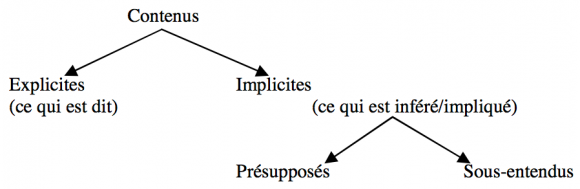 En guise de conclusion…            Qu’en est-il de la                 pragmatique               actuellement ?
A la suite de Moeschler.J et de  Reboul.A (1994)La pragmatique est une nouvelle science de la communication…
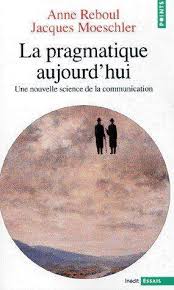 RÉFÉRENCES-Armengaud.F,  (2007),  La pragmatique, Paris, PUF. Charaudeau, P. & Maingueneau, D. (2002). Dictionnaire d’analyse du discours. Paris : Le Seuil. -Longhi, J. et Sarfati, G. (2012) , Dictionnaire de pragmatique. Paris, Armand Colin, coll, Dictionnaire .-Paveau, M-A et al, (2003), Les grandes théories de la linguistique. De la grammaire comparée à la pragmatique, Armand Colin .-Maingueneau, D. (2009). Les termes clés de l’analyse du discours. Paris : Seuil , coll, POINTS. -Moeschler, J. & Auchlin A. (2009), Introduction à la linguistique contemporaine, Paris, Armand Colin. -Moeschler .J et  Reboul.A, (1994), Dictionnaire encyclopédique de pragmatique, Paris, Seuil.
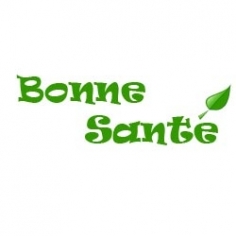 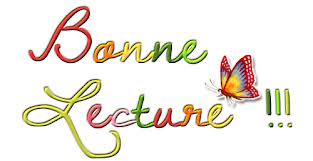